Paulay Ede:Csongor és Tünde
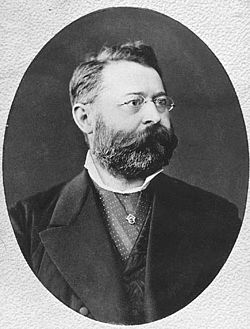 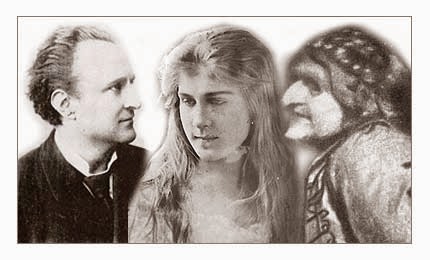 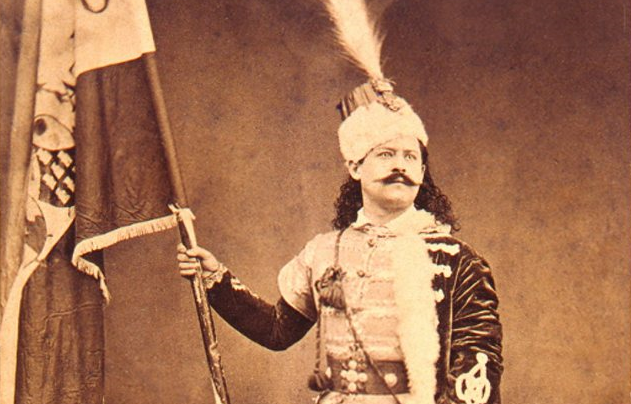 Paulay Ede
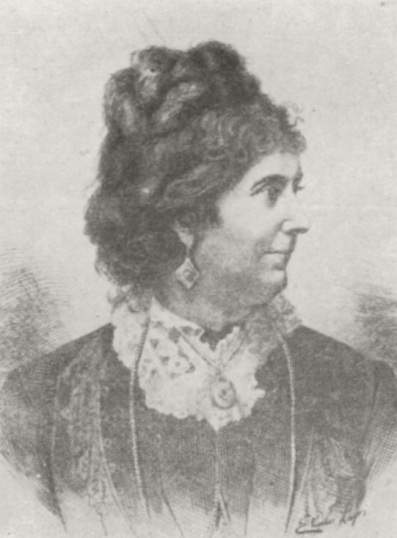 Születési dátum: 1836. március 12. Tokaj
Foglalkozása: színész, rendező, dramaturg, színészpedagógus, igazgató, fordító
Szülei papnak szánták, de ő inkább a színészmesterség felé fordult. Kezdetben álnéven vándortársulatoknál szerepelt. Pontos adatok hiányában nem tudjuk milyen álneve volt,de az biztos, hogy 1854 novemberében már a saját neve alatt szerepelt.
Egy kolleganőjét Gvozdanovits Júliát veszi feleségül
Szigligeti Ede szerződteti a Nemzeti Színházhoz, és színészként 1875-ben búcsúzik a színpadtól
Paulay, mint rendező
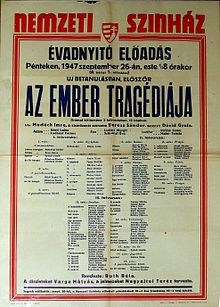 Rendezői munkássága párhuzamosan végigkíséri életét a színészkedéssel
Hazai és külföldi szereplései egyaránt voltak
61 művet fordított le és segédkezett, ezek színpadra vitelében 
Néhány mű amelyben az ő keze nyoma is megtalálható: Az ember tragédiája, Nóra, A népgyűlölő, A társadalom támaszai, Hamlett, Szentivánéji álom, Rómeó és Júlia, Julius Caesar, Oidipus király, Elektra, Antigone, Csongor és Tünde.
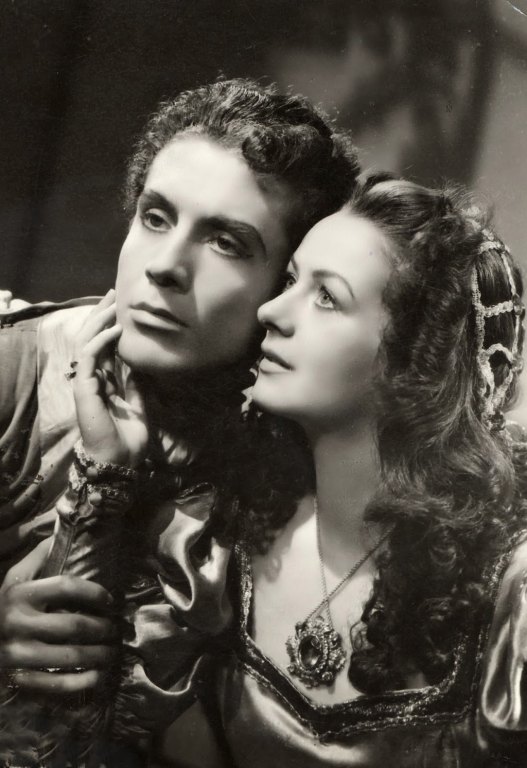 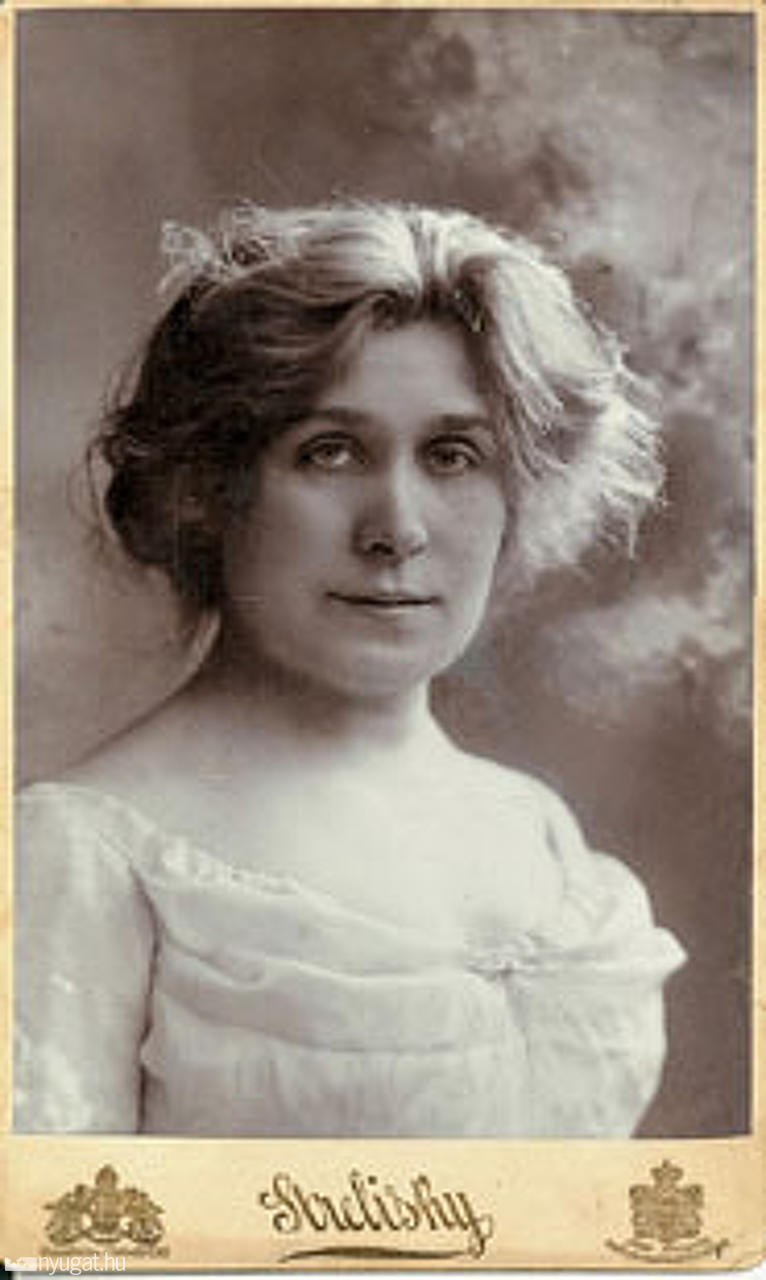 Csongor és Tünde
Vörösmarty, sajnos már nem láthatta színpadon művét, pedig kezdetektől fogva oda szánta
Paulay Ede 1879-ben rendezte meg a darabot a Nemzeti Színházban 
Az ősbemutatő 1879. december 1-jén volt, Vörösmarty születésének 79. évfordulóján
Címszerepben Márkus Emíliát és Nagy Imrét láthatta a közönség
Paulay Akkor így nyilatkozott a darbról:`lehetetlen, hogy ma, midőn nyelvünk a társadalom minden részében elfoglalta jogos uralkodását, ne volna meg az érzék ama tömérdek szépség iránt, mely e műből áradoz.`
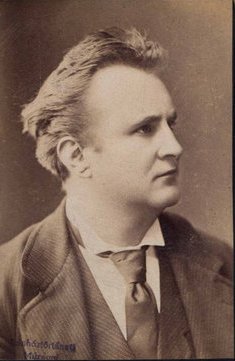 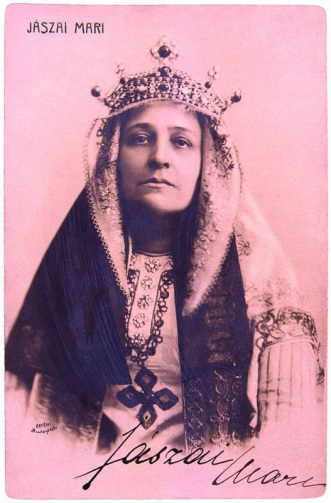 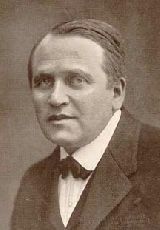 További szereplők:
Mirígy: Jászai Mari
 Ledér: Helvey Laura
Kalmár: Újházy Ede
  Fejedelem: E. Kovács Gyula
Tudós: Bercsényi Béla
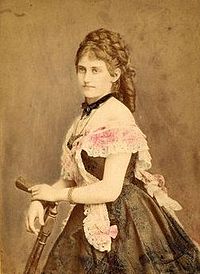 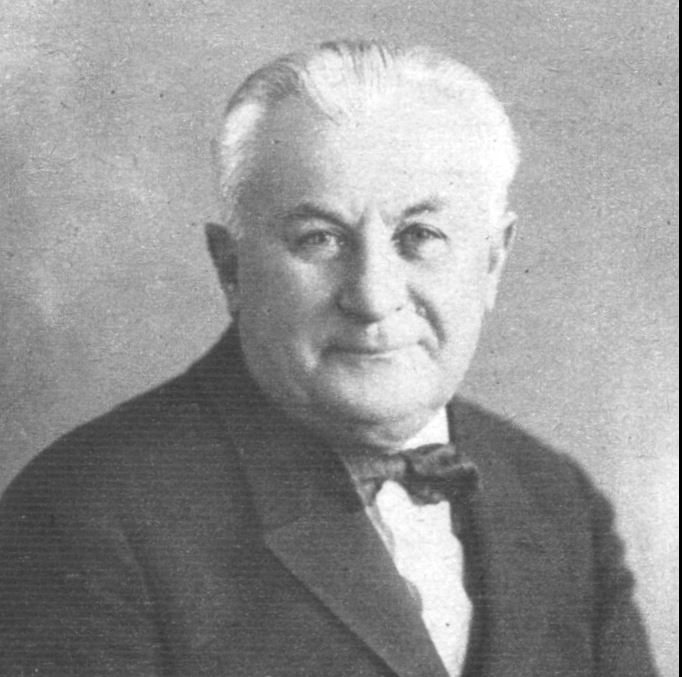 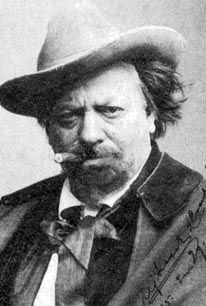 Nemzeti Színház Története
Legelőször Széchenyi István álmodta meg, a Duna partjára 
1837. augusztus 22-től 1840-ig Pesti Magyar Színház néven működött, majd 1840-től Nemzeti Színház lett a neve
Ez az épület a Rákóczi út és a Múzeum körút sarkán állt, de 1913-ban lebontották
1964-ig a Népszínház épületét bérelték ki a Blaha L. téren, de 1965-ben ezt felrobbantották
A teátrum ekkor a mai Thália Színház épületébe költözött és itt működött 2 évig majd visszaköltözött eredeti helyére, és 2000-ig működött is folyamatosan
Az új Nemzeti Színház 2002. március 15-én újra nyitotta kapuit a Duna partján és nemzeti jelképpé, szimbólummá vált
Néhány kép a színházról
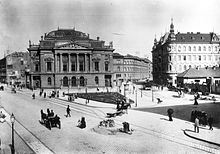 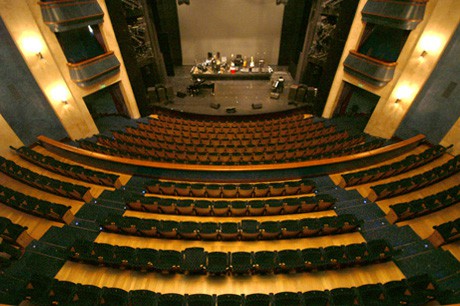 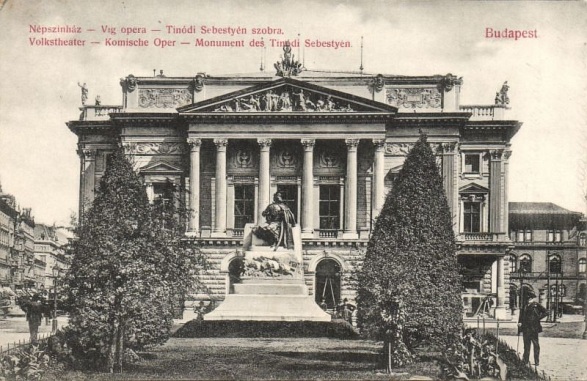 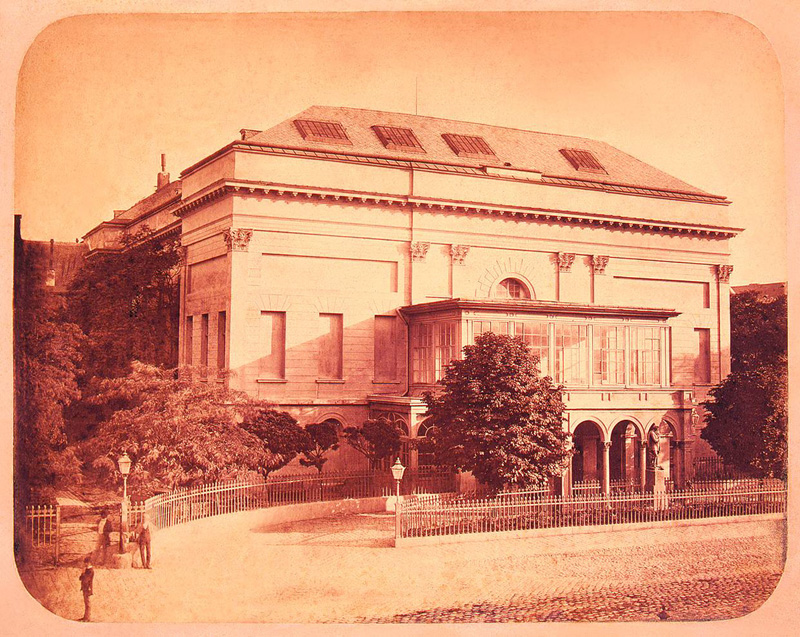 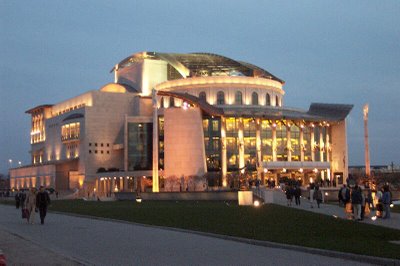 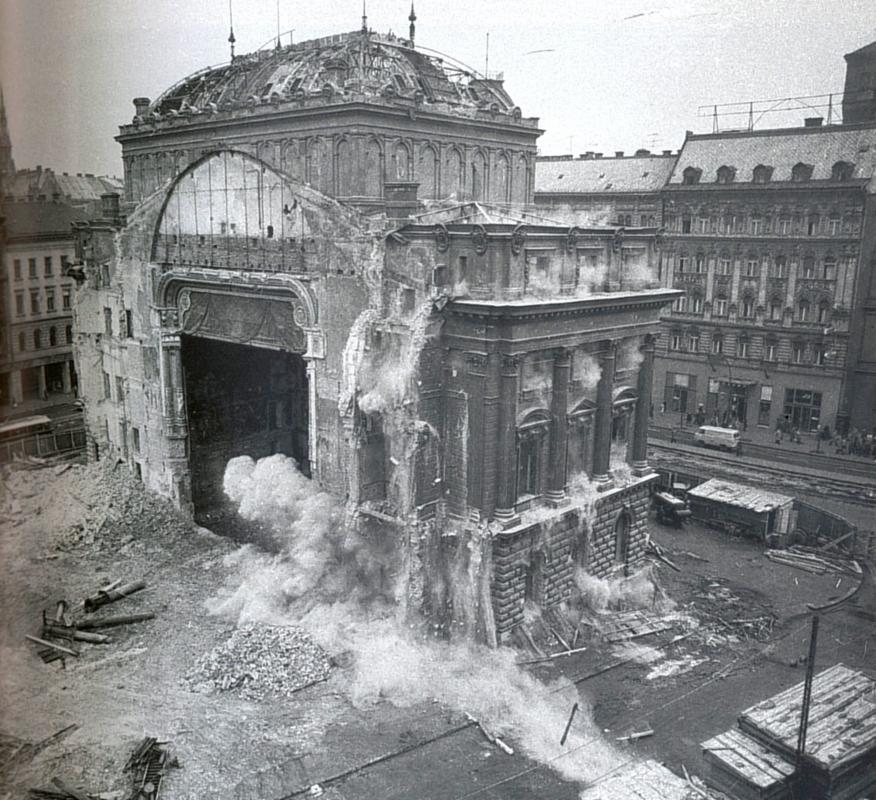 Köszönjük szépen a figyelmet! 